Informatika va axborot texnologiyalari
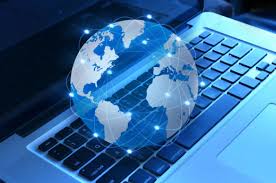 7-sinf
Mavzu: Ikkilik sanoq 
    sistemasida amallar bajarish
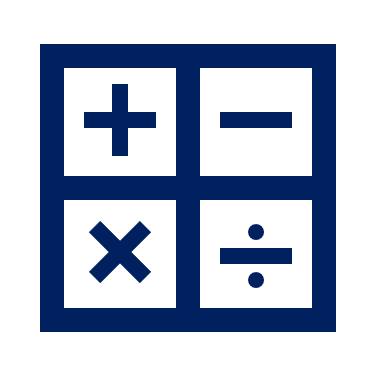 TAKRORLASH
1. To‘rtlik sanoq sistemasidagi raqamlar ikkilik sanoq sistemasi raqamlari orqali diada usulida quyidagicha kodlanadi:
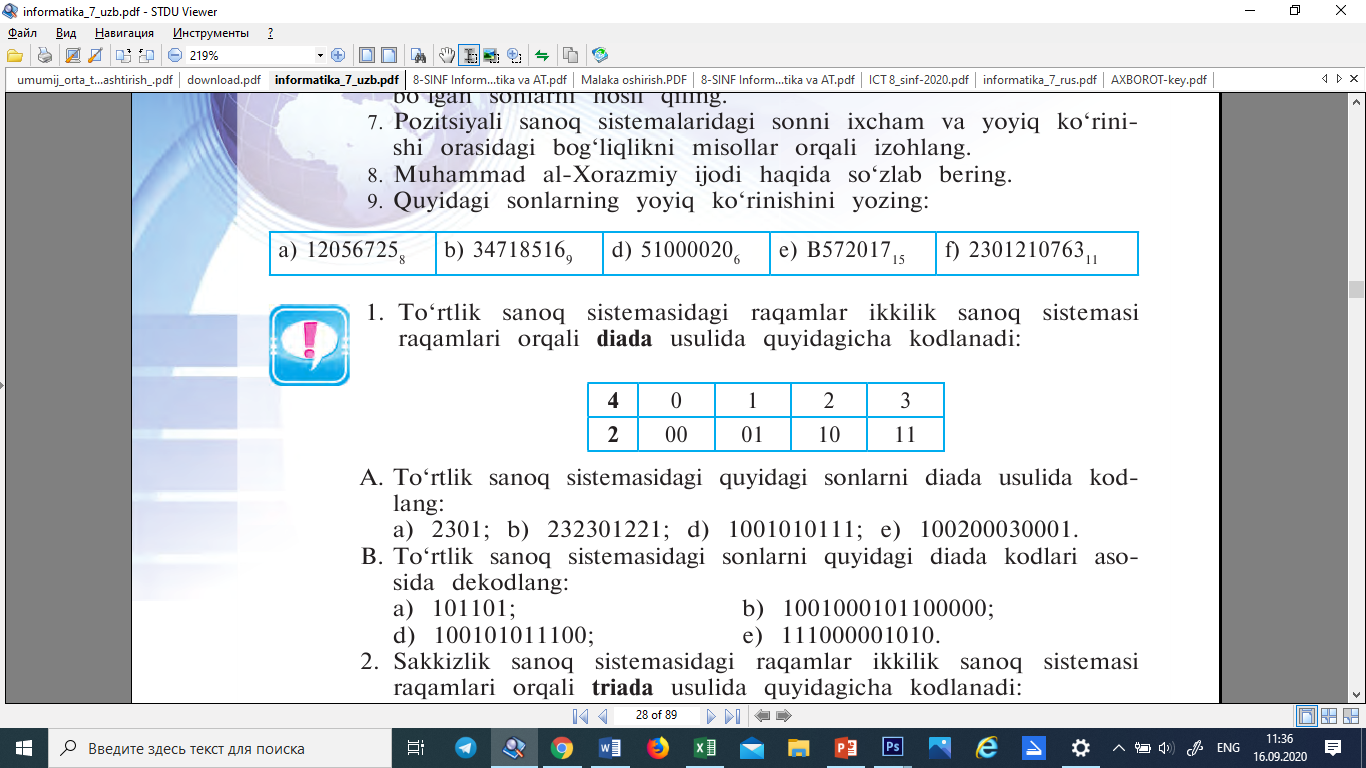 To‘rtlik sanoq sistemasidagi quyidagi sonlarni diada usulida kod­lang:
a) 2301
11
= 10
00
01
TAKRORLASH
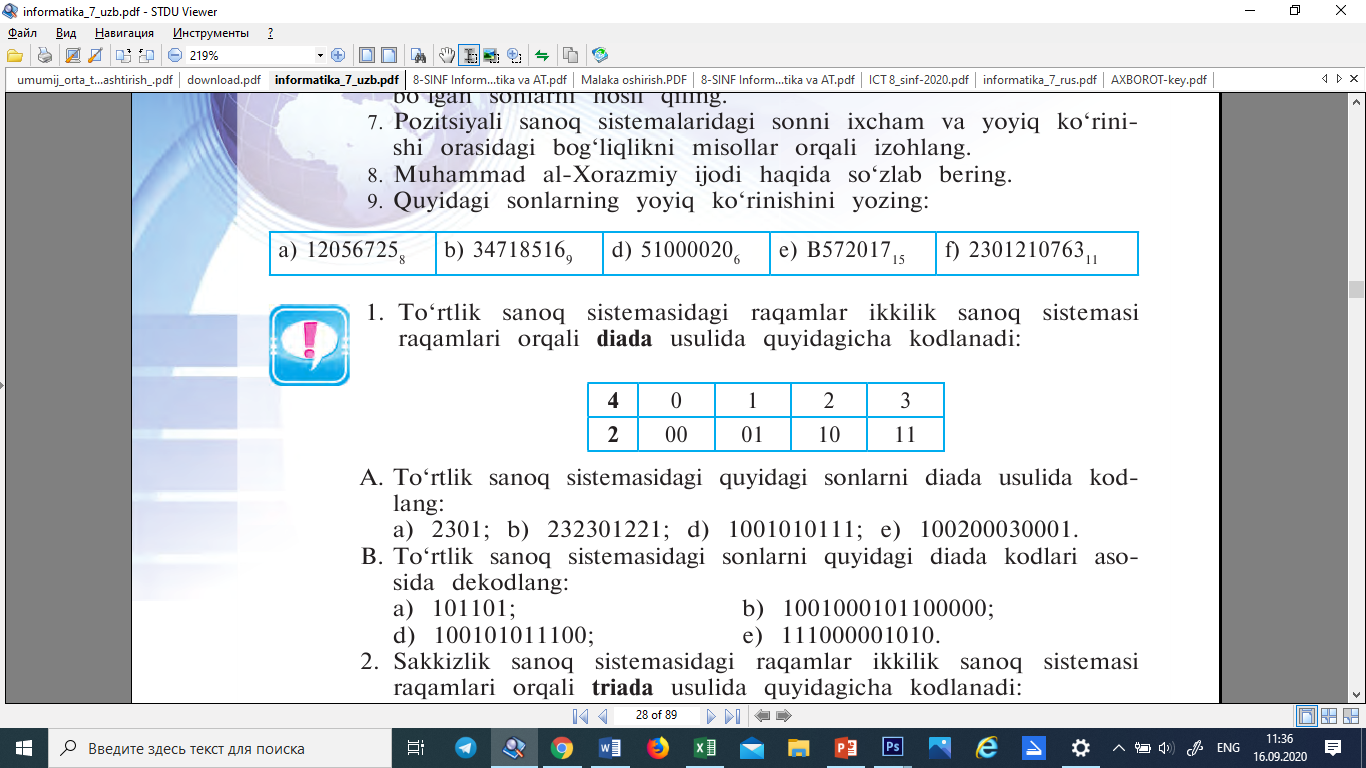 A. To‘rtlik sanoq sistemasidagi quyidagi sonlarni diada usulida kod­lang:
a) 2301 = 10110001;
101110110001101001;
b) 232301221 =
d) 1001010111 =
01000001000100010101;
010000100000001100000001;
e) 100200030001 =
TAKRORLASH
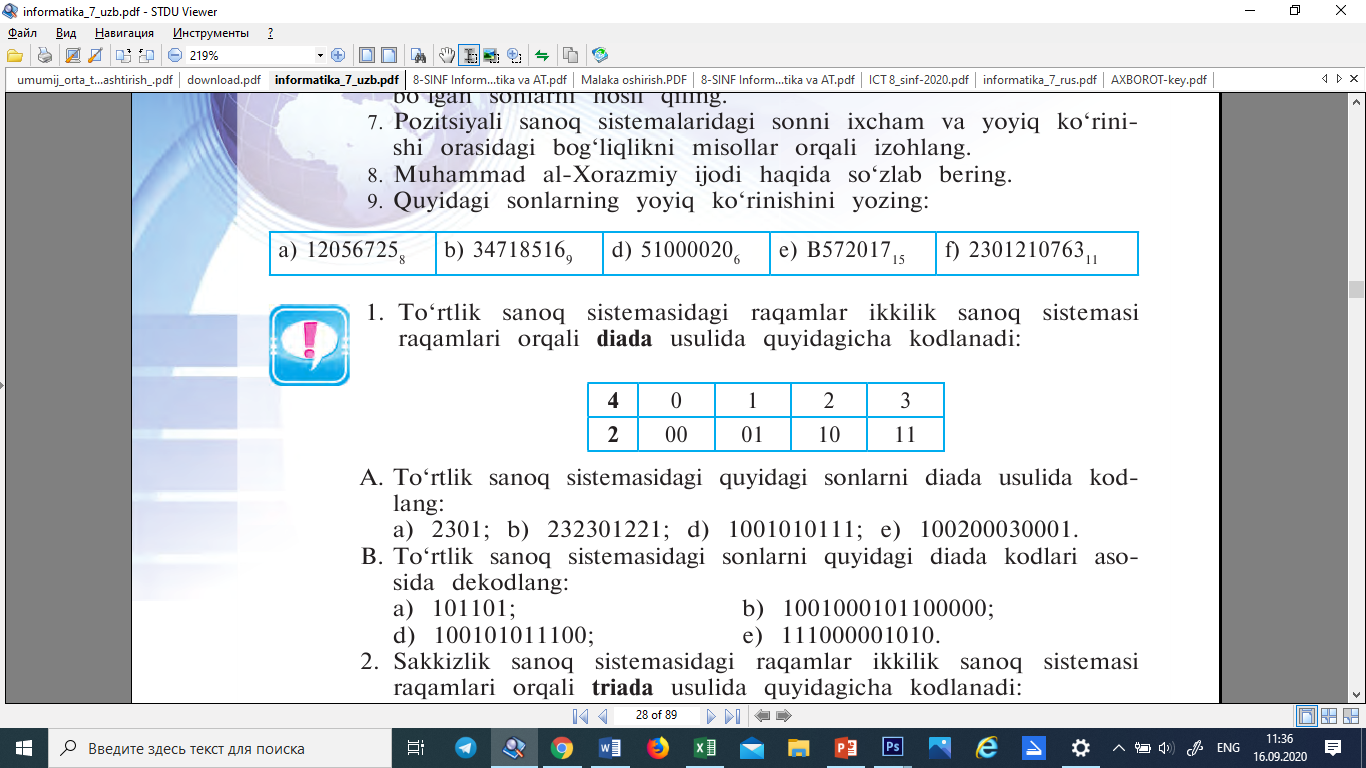 B. To‘rtlik sanoq sistemasidagi sonlarni quyidagi diada kodlari asosida dekodlang:
a) 101101 =
231;
b) 1001000101100000 =
21011200;
21113;
d) 1001010111 =
211130;
e) 100101011100 =
Ikkilik sanoq sistemasi va kompyuterlar
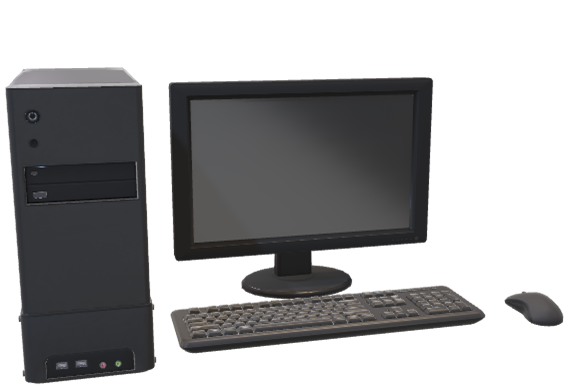 Kompyuterlar ishlab chiqarila boshlanganda ularning ish­lash prinsipi bilan bog‘liq bo‘lgan axborotlarni ikkilik sanoq sistemasida kodlash va amallar bajarish masalasi yuzaga kel­di. Chunki, kompyuterga biror amalni bajarishni o‘rgatish uchun inson shu amalni qanday bajarilishini tasavvur qilishi zarur. Demak, kompyuterlarning ishlash prinsipini o‘rganish uchun ikkilik sanoq sistemasida amallar qanday bajarilishini 
bilishingiz maqsadga muvofiqdir.
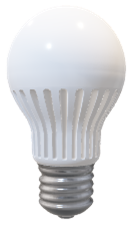 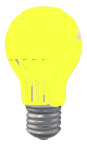 0
1
Manfiymas butun sonlar hosil qilish
1)  raqamni surish;
2)  eng katta raqamni surish.
2 lik sanoq sistemasida faqat 0 va 1 raqamlari mavjud: 0; 1.
 
Keyingi sonlarni hosil qilish:
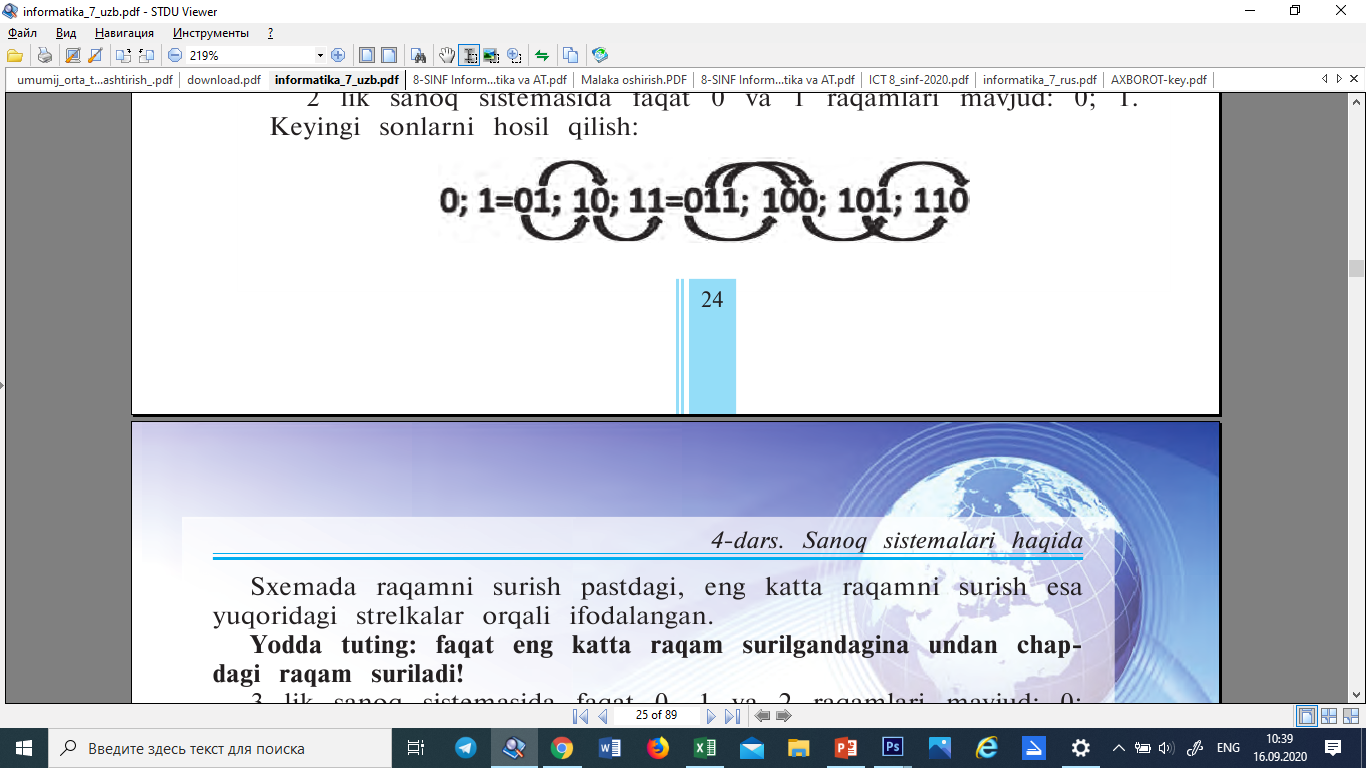 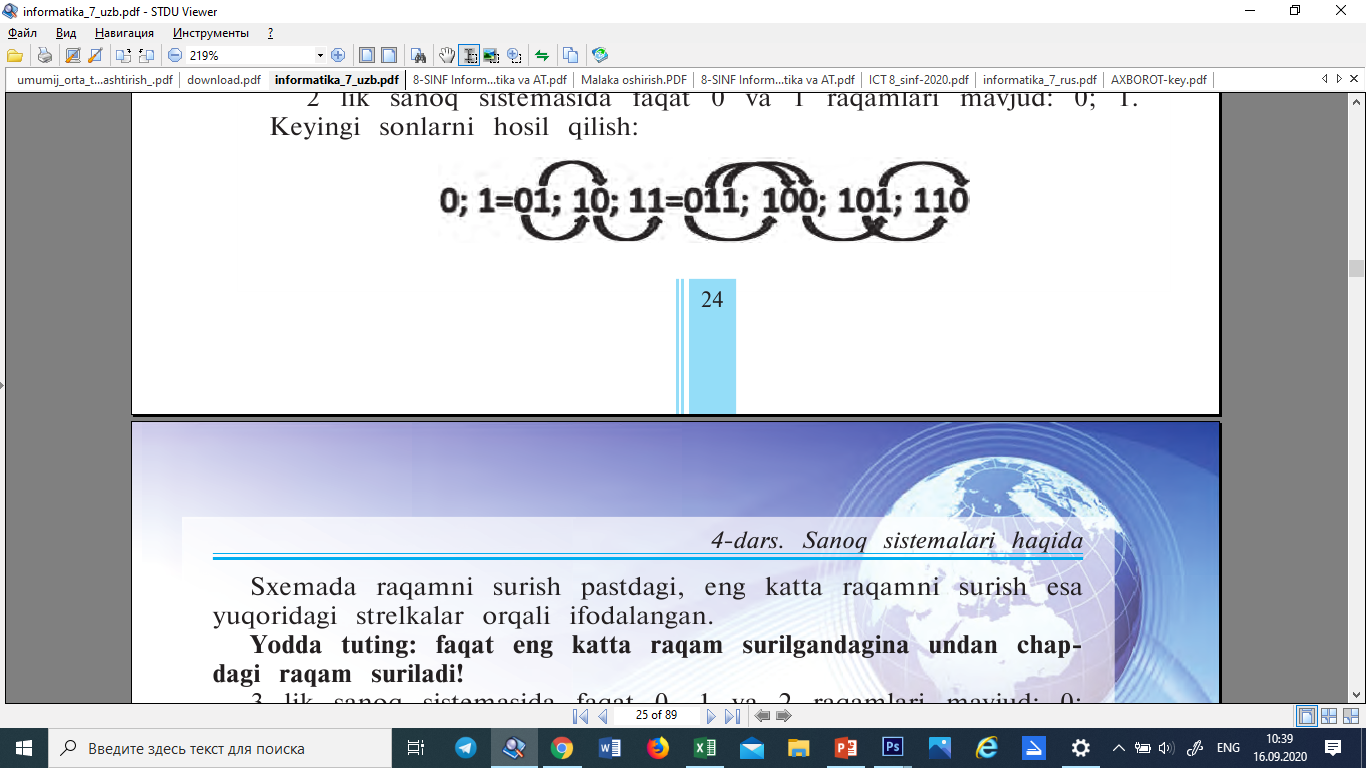 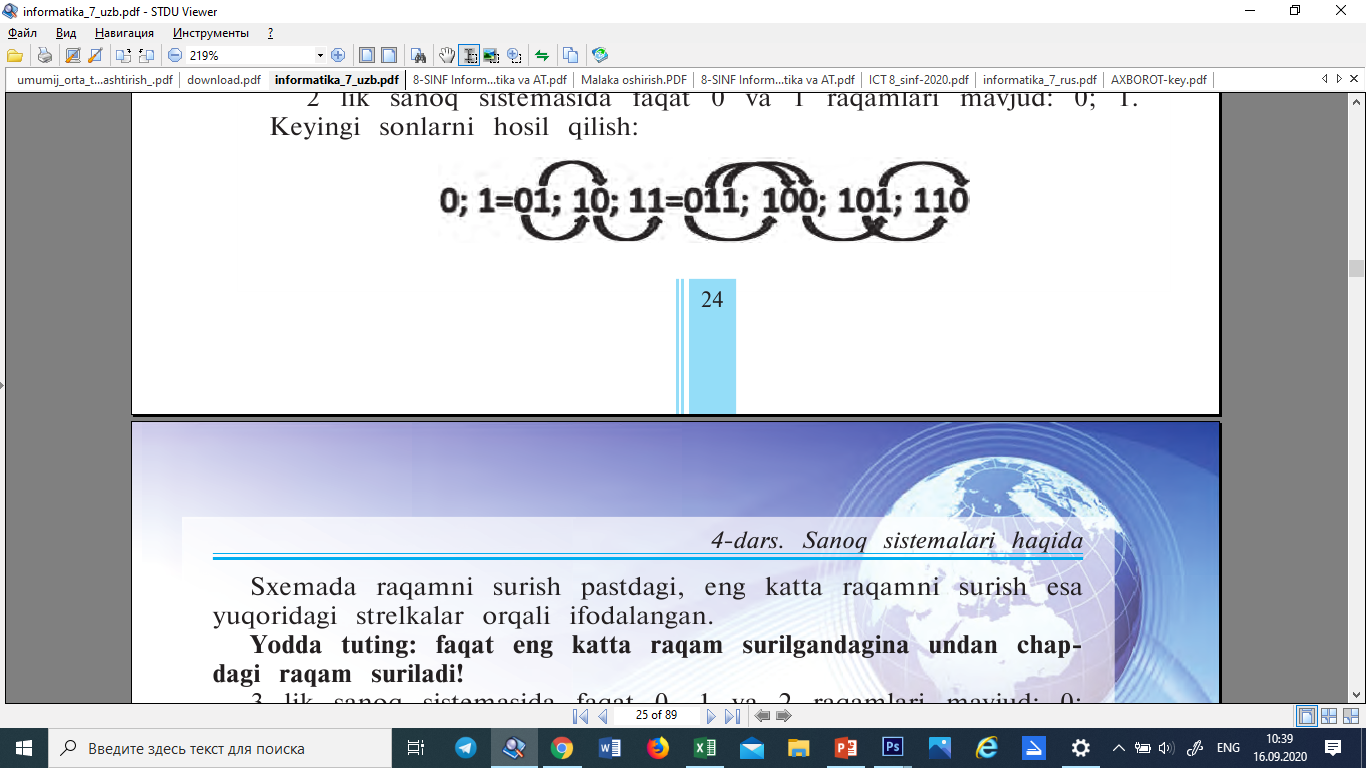 AMALLAR BAJARISH
1-misol. 10011+ 11001
1
1
10011
+
11001
10
1
0
0
1
Javob: 101100.
AMALLAR BAJARISH
2-misol. 1101101,001+1000101,001
1
1
1
1
1101101,001
+
1000101,001
0
10
1
1
0
1
0
0,
1
0
Javob: 10110010,01.
AMALLAR BAJARISH
3-misol. 101010 – 10011
101010
-
10011
1
0
1
1
1
Javob: 10111.
AMALLAR BAJARISH
4-misol. 
110011,01 – 10111,101
110011,01
0
-
10111,101
1
0
1
1
1
1,
0
1
Javob: 11011,101.
AMALLAR BAJARISH
5-misol. 110011 • 101
110011
x
101
1
1
0
0
1
1
+
0
0
0
0
0
0
1
1
0
0
1
1
1
1
1
1
1
1
1
1
Javob: 11111111.
AMALLAR BAJARISH
6-misol. 101,11 • 11,01
101,11
x
11,01
1
1
1
0
1
0
+
1
1
1
1
1
1
0
1
1
10
0
1
1
1
1
0
0
,
Javob: 10010,1011.
Mustaqil bajarish uchun topshiriqlar:
Ikkilik sanoq sistemasidagi qo‘shish, ayirish va ko‘paytirish jadvalini yod oling.

2. Ikkilik sanoq sistemasida: 
1001•101–1110+111 ifodani hisoblang (31-bet).
Mustaqil bajarish uchun topshiriqlar:
2. Ikkilik sanoq sistemasida: 

1001•101–1110+111 ifodani hisoblang (31-bet).
2
1
3